Pedagogical maintenance of interaction of students with different cognitive abilities in terms of inclusive education.
Performed: Nekrasova Kseniya
student group 18М magistracy
Currently, the national educational policy in our country aimed at creating optimal conditions for the inclusion of children with disabilities in educational institutions, the development of inclusive education.
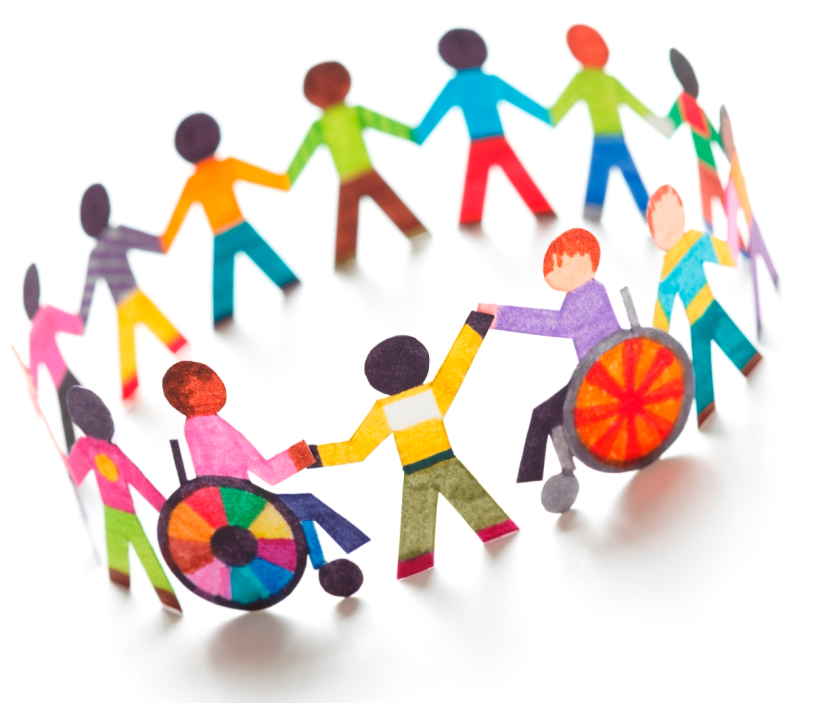 Psychologists and educators proved that the relationship and interaction with their peers healthy children with disabilities are the most important factor in ensuring the success of inclusive education
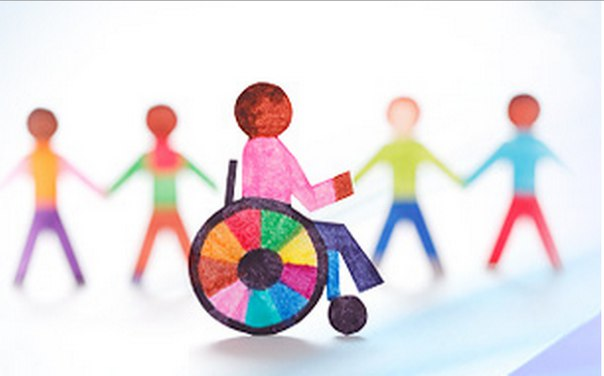 The object of study - the process of inclusive education.

Subject of research - education of the moral relations of younger schoolboys in inclusive education
The purpose of research - to identify and substantiate the essence of the scientific content and pedagogical conditions of education of moral relations of younger schoolboys in inclusive education.
The hypothesis of the study made the assumption that the moral education of younger schoolboys in the relationship inclusive education will be more successful as compared to the total mass practice, if:- Goal-setting provides the priority of moral education of younger schoolboys relations in inclusive education;- Moral potential of inclusive education seen as a factor of education of relationship younger students with their peers;- Criteria and levels of moral relations to develop on the basis of the specific content of the components of moral relations of younger schoolboys in inclusive education;- A model of the test process, to implement, taking into account the relationship patterns of moral education of younger schoolboys relations and conditions of inclusive education.
sources used
Chebykin L.G.  Formation of moral relations between students of the first classes: Dis. . cand. ped. Science / LG Chebykin M., 1987.-190 with.
Trofimov V.I. Education humane relationships normally developing children and their peers with disabilities / V. Trofimova // Education for pupils: scientific journal. -M., 2007.- №6. S. 23-27.
Trofimov V.I. Pedagogical support of children with disabilities in the lower grades of secondary school in the course of their relationships with peers: Dis. . cand. ped. Science / VI Trofimova. M., 2008. - 182 p.
Perciun NV The moral education of younger schoolboys on humanistic traditions of the Russian people: Dis. . cand. ped. Science / NV Perciun Taganrog, 2003. - 245 p.
Thank you for attention